Hydrauliczne urządzenia ratownicze
str. 2
MATERIAŁ NAUCZANIA
Rodzaje i budowa ratowniczego sprzętu hydraulicznego;
 Parametry narzędzi i osprzętu;
 Obsługa ratowniczych zestawów hydraulicznych.


Czas: 2T
str. 3
Rodzaje i budowa ratowniczego sprzętu hydraulicznego
Sprzęt hydrauliczny zasilany jest z  pomp:
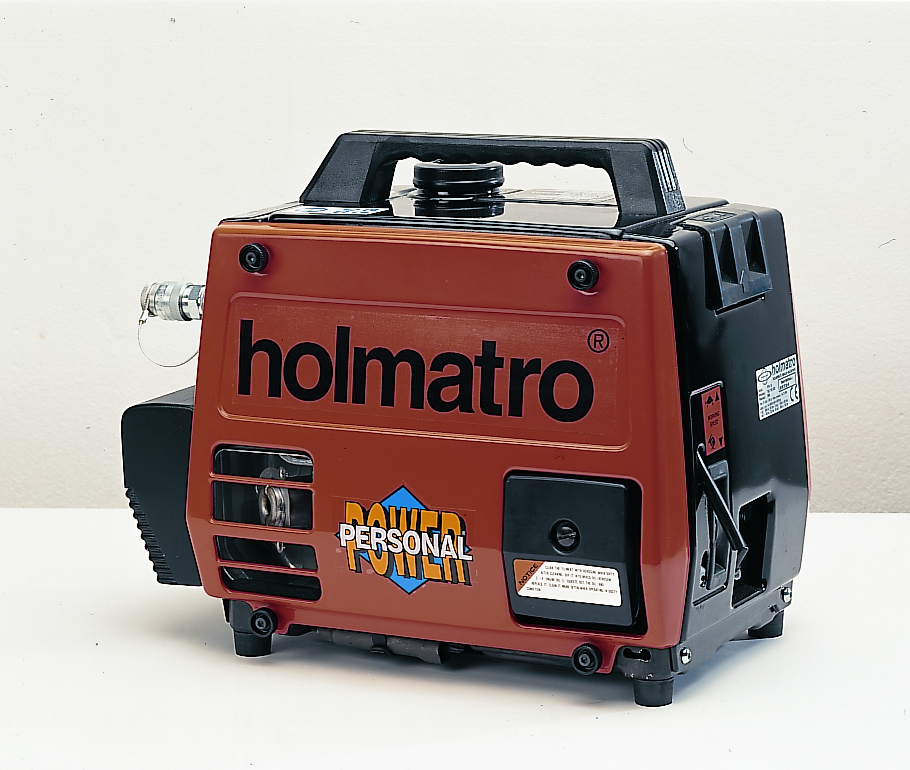 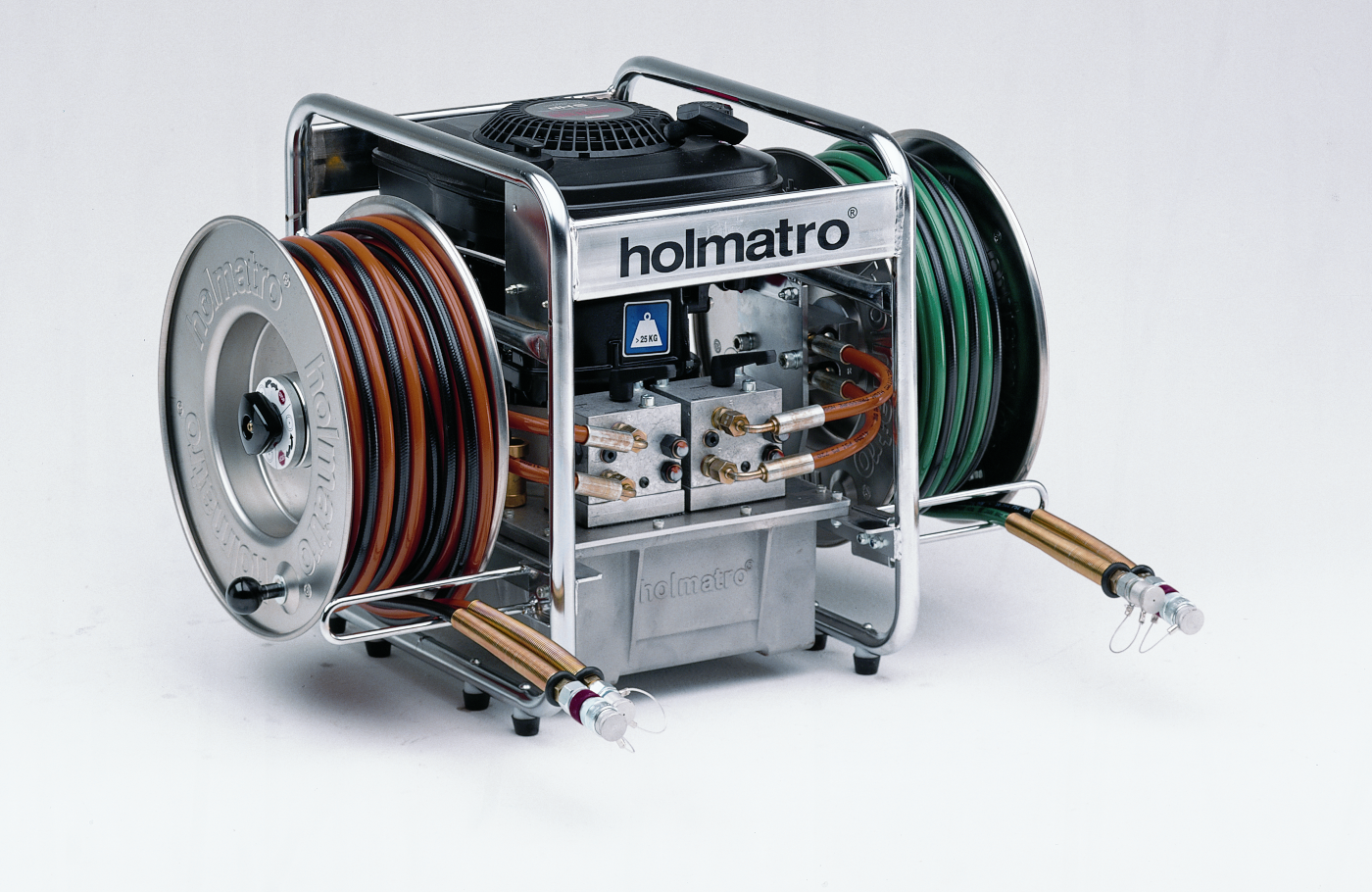 spalinowych
elektrycznych
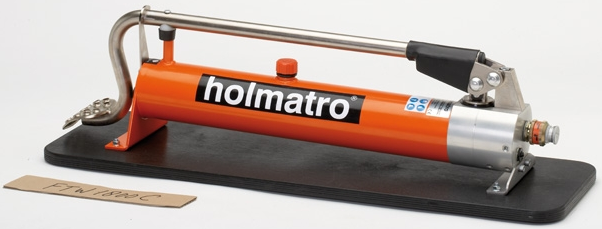 Zdjęcie 1
lub ręcznych
Rodzaje i budowa ratowniczego sprzętu hydraulicznego
Wysokociśnieniowe węże hydrauliczne są elementem układu hydraulicznego. Służą do połączenia pompy z narzędziami ratowniczymi. Gumowe lub termoplastyczne zbrojone drutem stalowym, zakończone szybkozłączami.
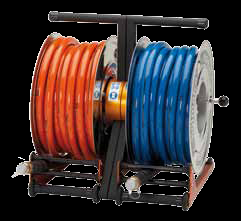 str. 5
Rodzaje i budowa ratowniczego sprzętu hydraulicznego
CORE™ Technology – holmatro
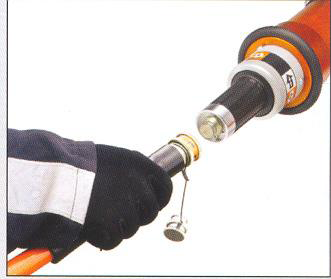 umożliwia odłączenie narzędzia od przewodu bez odcinania dopływu cieczy roboczej z agregatu
pod wysokim ciśnieniem.
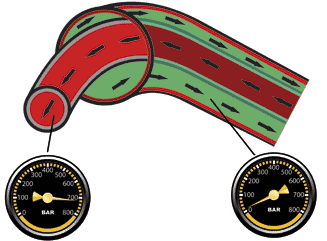 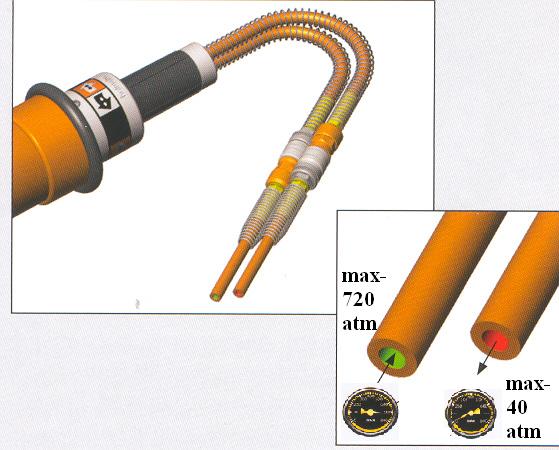 Tradycyjny podwójny system wężowy
str. 6
Rodzaje i budowa ratowniczego sprzętu hydraulicznego
str. 7
Parametry narzędzi i osprzętu
Nożyce hydrauliczne holmatro CU 4055 NTC
rozwarcie ostrzy – 202 mm,
siła cięcia – 103,8 t,
waga 19,6 kg
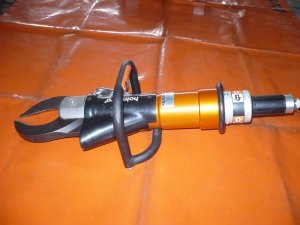 str. 8
Obsługa ratowniczych zestawów hydraulicznych
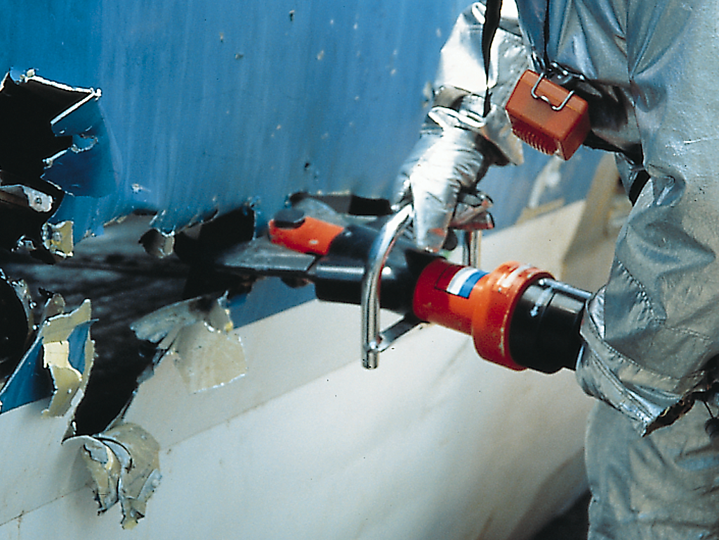 Przecinanie zawiasów
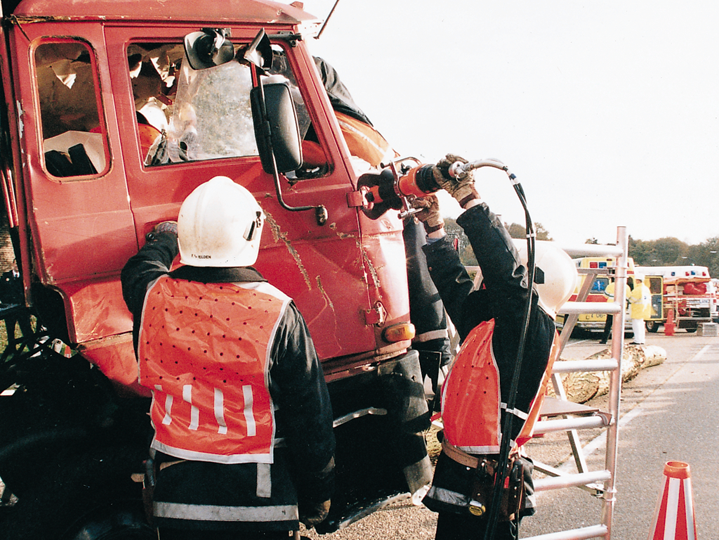 Cięcie powłok blaszanych (karoserii, kadłubów)
Obsługa ratowniczych zestawów hydraulicznych
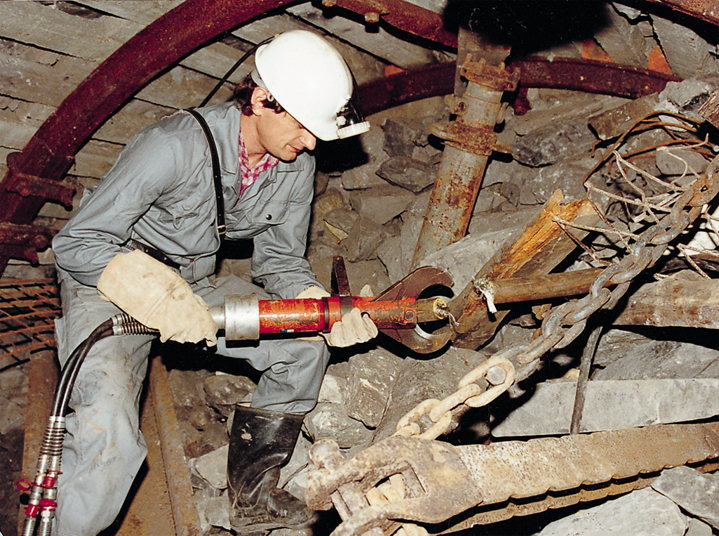 Przecinanie profili stalowych
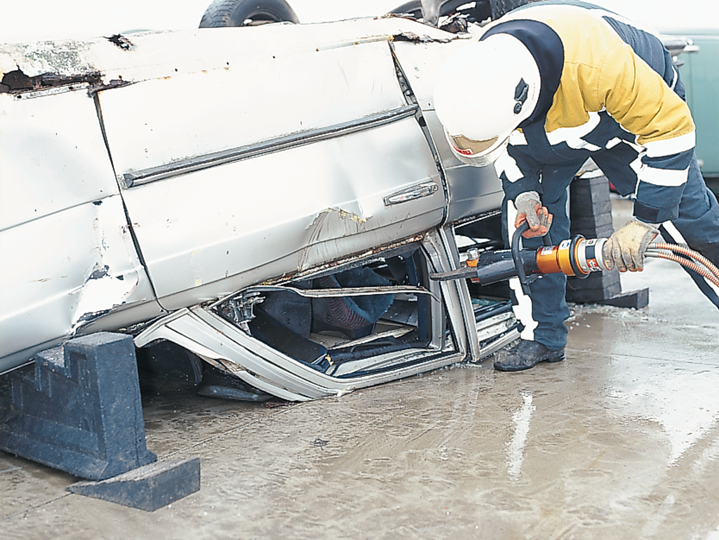 Przecinanie prętów
str. 10
Obsługa ratowniczych zestawów hydraulicznych
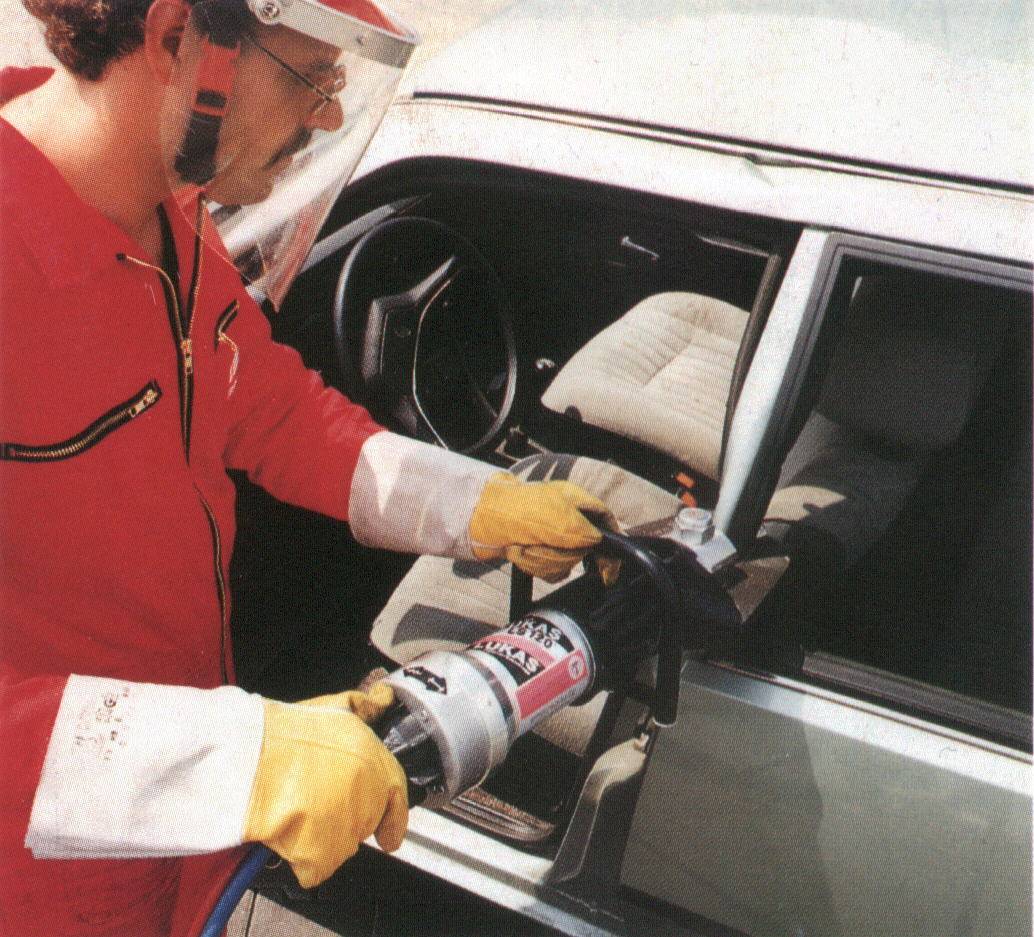 Wycinanie fotela
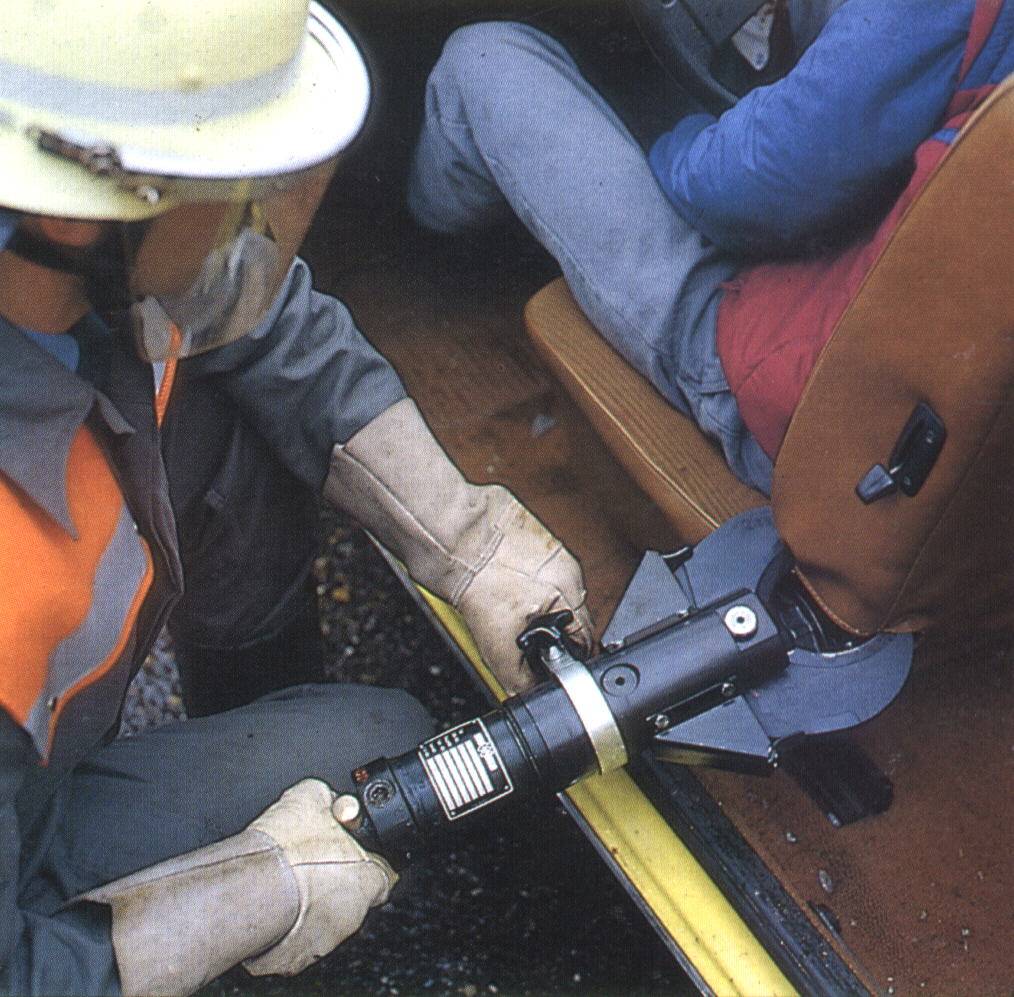 Odcinanie dachu
str. 11
Obsługa ratowniczych zestawów hydraulicznych
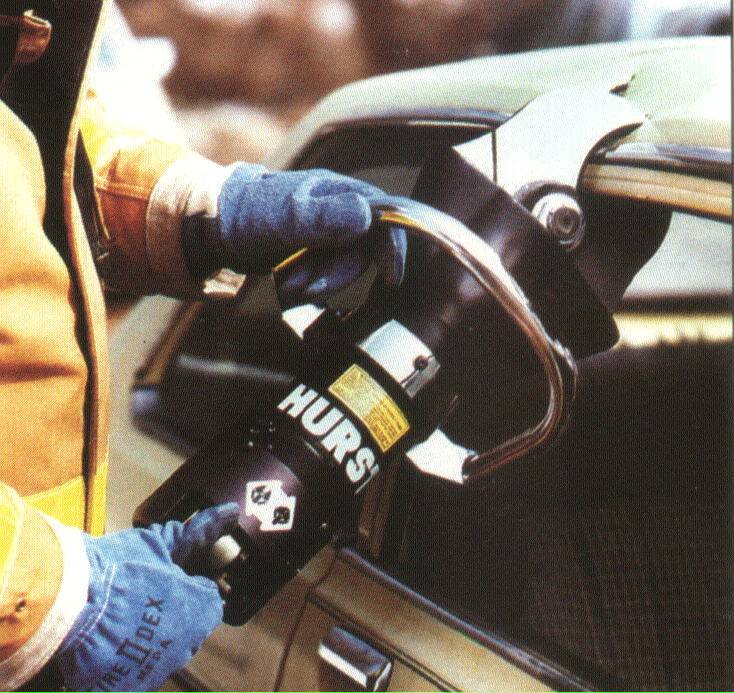 Wycinanie pedałów samochodowych
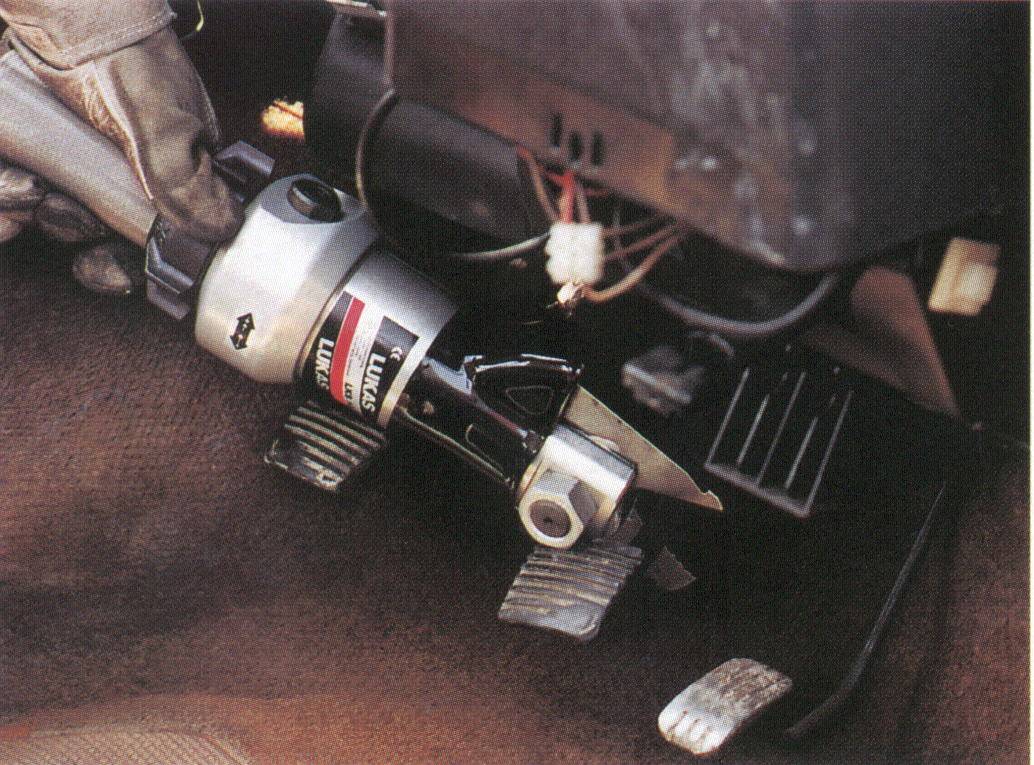 Przecinanie dachu
Rodzaje i budowa ratowniczego sprzętu hydraulicznego
str. 13
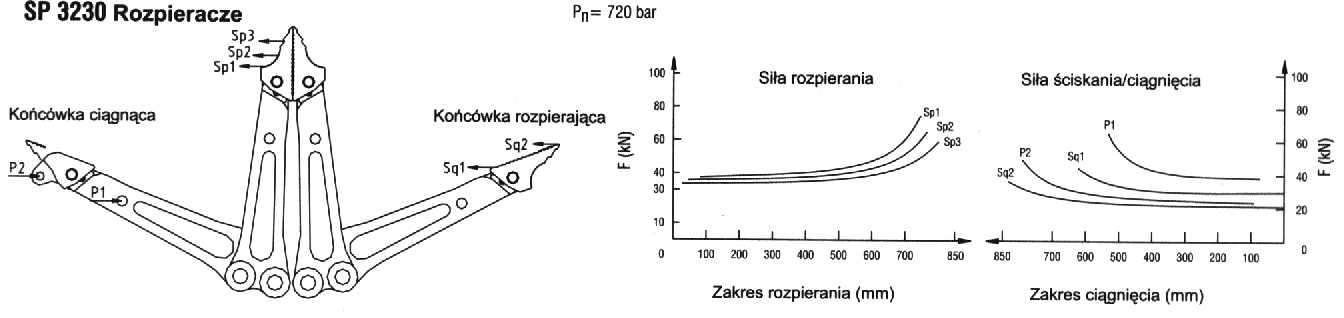 Parametry narzędzi i osprzętu
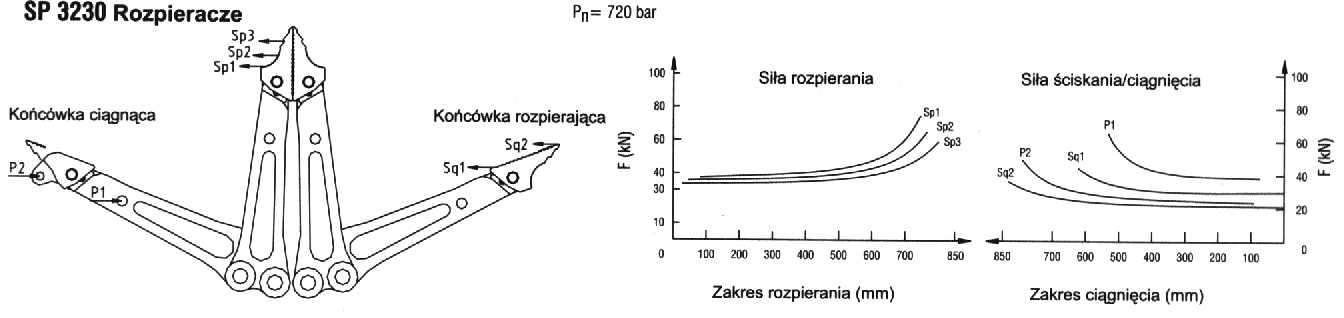 str. 14
Parametry narzędzi i osprzętu
Rozpieracz  ramieniowy holmatro SP 4240 C
szerokość rozpierania – 686 mm,
max siła rozpierania – 21 t,
siła ściskania – 6,6 t,
siła ciągnięcia – 9,2 t,
waga – 18,3 kg,
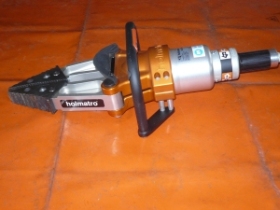 Parametry narzędzi i osprzętu
Rozpieracz  ramieniowy holmatro SP 4240 C
szerokość rozpierania – 686 mm,
max siła rozpierania – 21 t,
siła ściskania – 6,6 t,
siła ciągnięcia – 9,2 t,
waga – 18,3 kg,

Rozpieracze kolumnowe Holmatro  RA 43 32 C

max siła rozpierania – 16,4 t,
siła ciągnięcia – 5,1 t,
waga – 18 kg,
max długość - 1622 mm  
długość zsuniętego rozpieracza – 942 mm
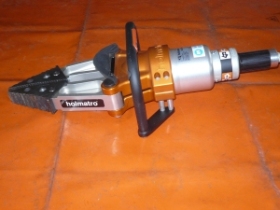 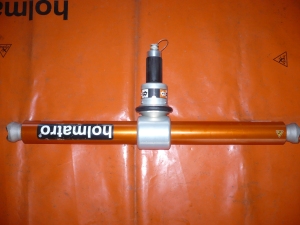 Parametry narzędzi i osprzętu
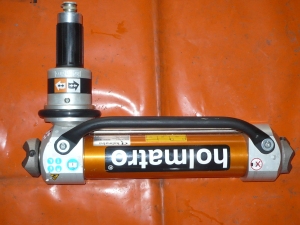 TR 43 50C
max siła rozpierania 1 tłoka – 22,1t,
 max siła rozpierania 2 tłoka – 8,3 t,
waga – 17,4 kg,
max długość - 1275 mm  
długość zsuniętego rozpieracza – 533 mm
Nożyce Holmatro NTC – CU 4050 C
rozwarcie ostrzy – 181 mm,
siła cięcia – 95 t,
waga – 18,1 kg,
Nożyce  – CU 4055 NTC
rozwarcie ostrzy – 202 mm,
siła cięcia – 103,8 t,
waga 19,6 kg
NTC:
materiał jest wciągany do obszaru, gdzie występuje największa siła cięcia nożyc,
przecina pręt okrągły o średnicy 41 mm
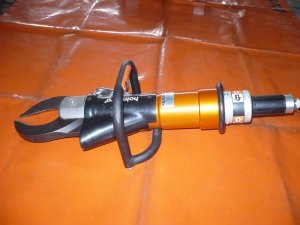 str. 17
Obsługa ratowniczych zestawów hydraulicznych
Rozpieracze służą do rozpierania, ściskania lub ciągnięcia w połączeniu z zestawem łańcuchów.











Budowa i sposób działania rozpieraczy umożliwia również pracę pod wodą.
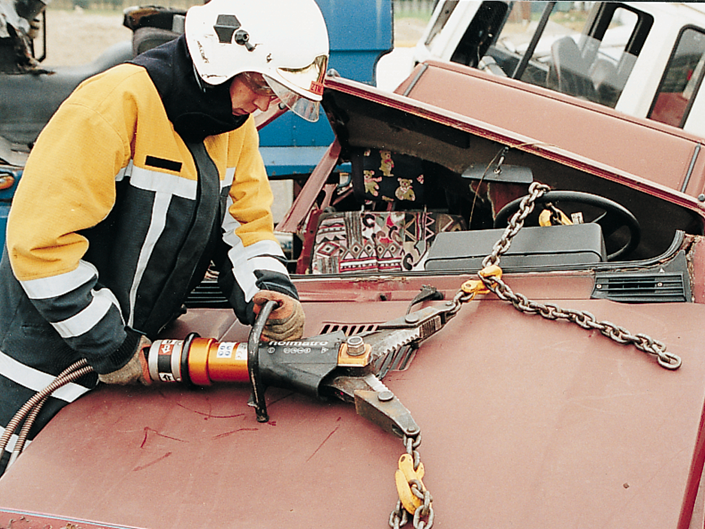 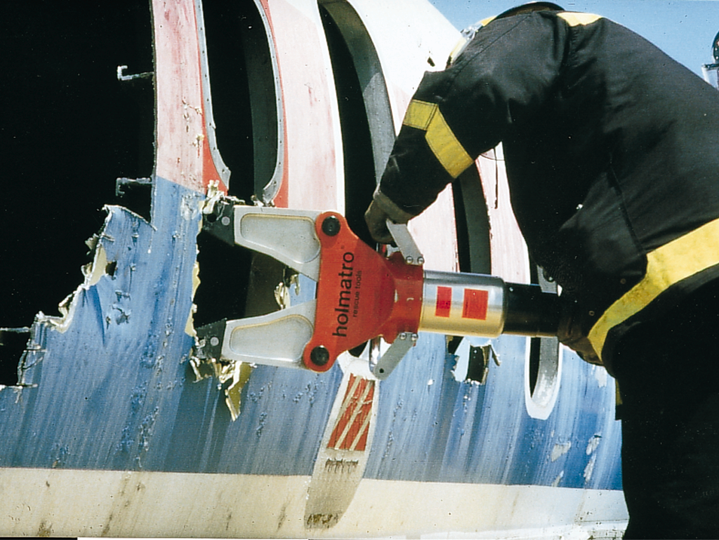 W specyficznych przypadkach (samochody ciężarowe, wagony kolejowe, kadłuby samolotów) rozpieracze mogą służyć do rozcinania powłok stalowych.
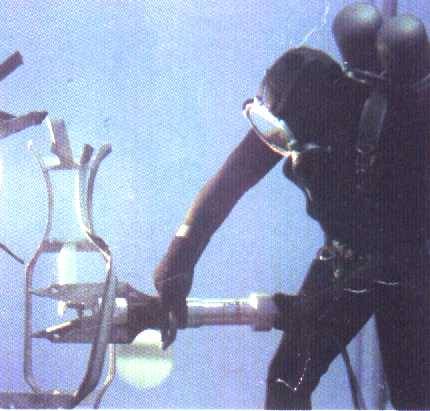 str. 18
Obsługa ratowniczych zestawów hydraulicznych
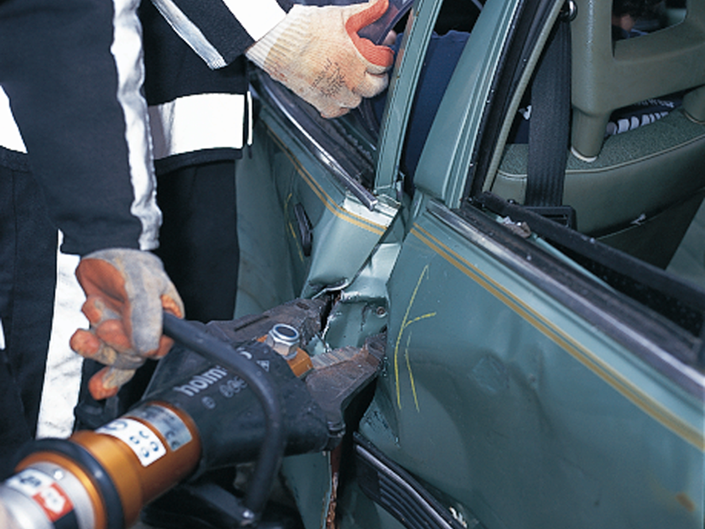 Rozpieranie elementów
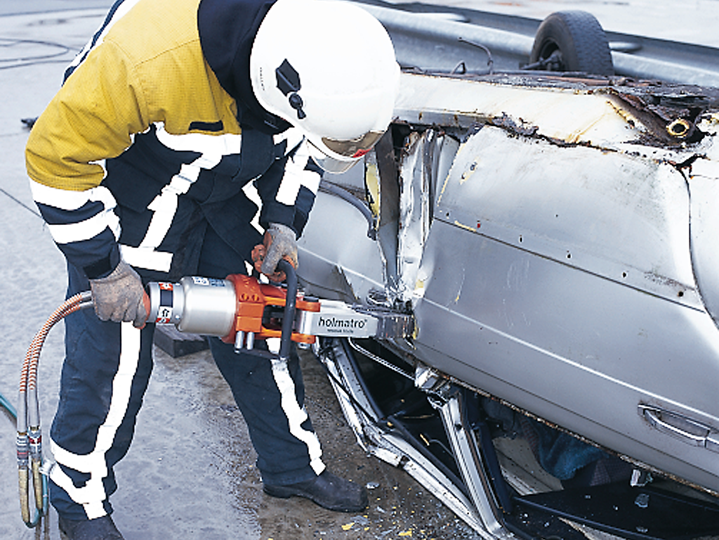 str. 19
Obsługa ratowniczych zestawów hydraulicznych
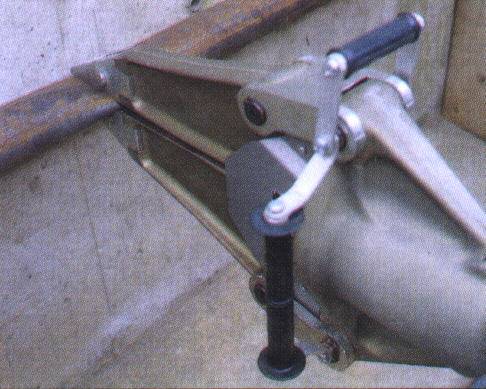 Ściskanie elementów
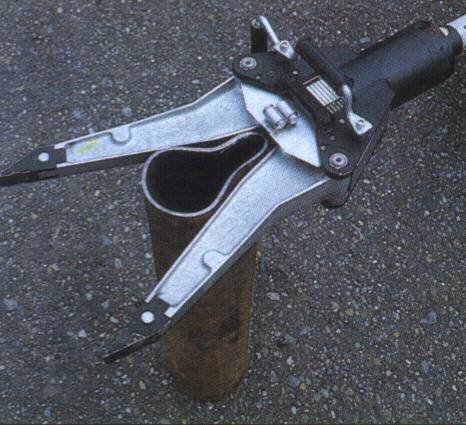 str. 20
Obsługa ratowniczych zestawów hydraulicznych
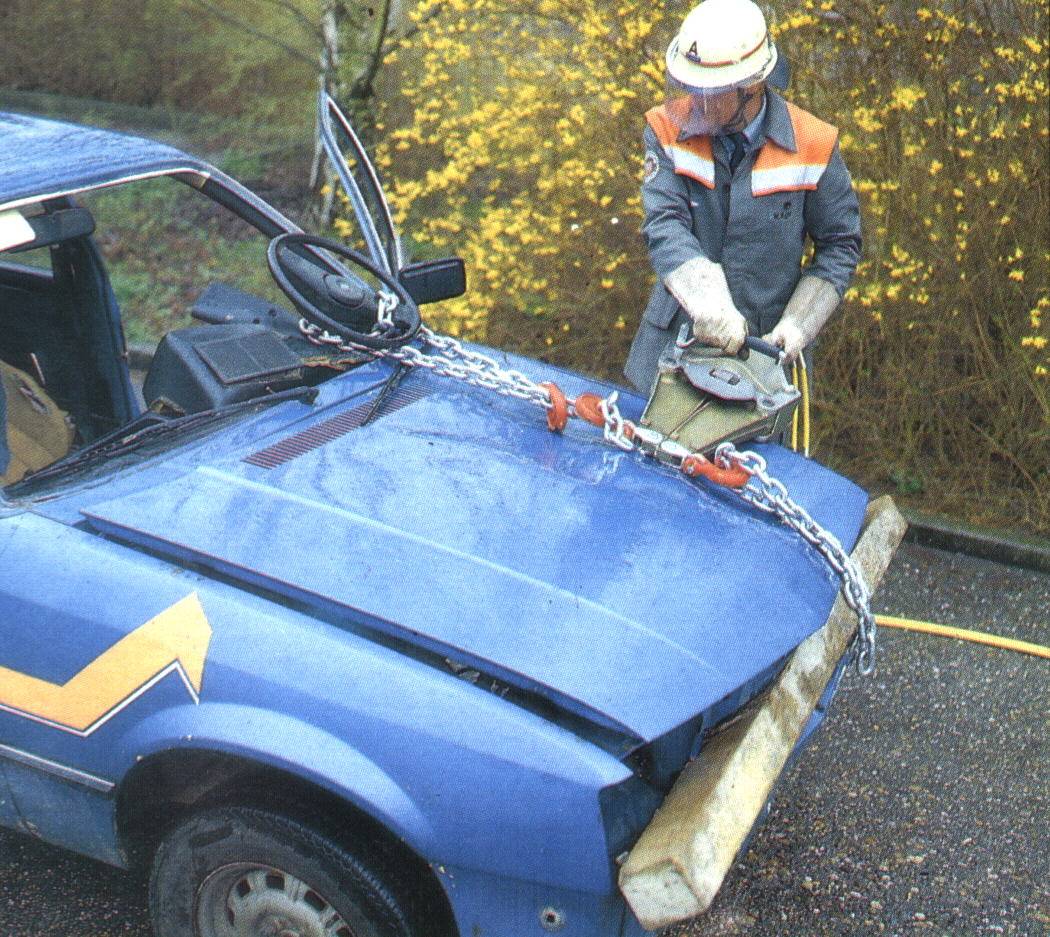 Ciągnięcie elementów
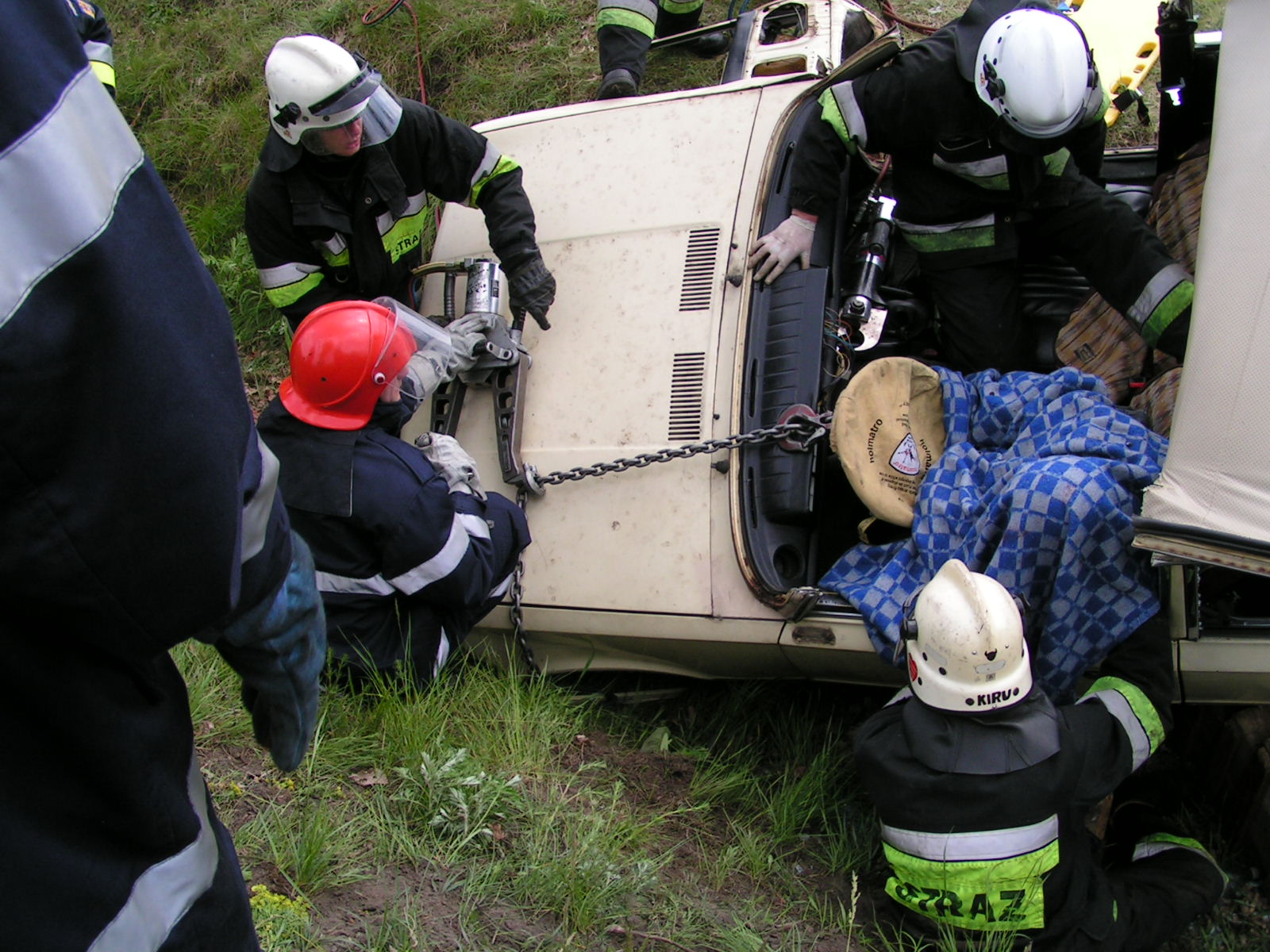 str. 21
Obsługa ratowniczych zestawów hydraulicznych
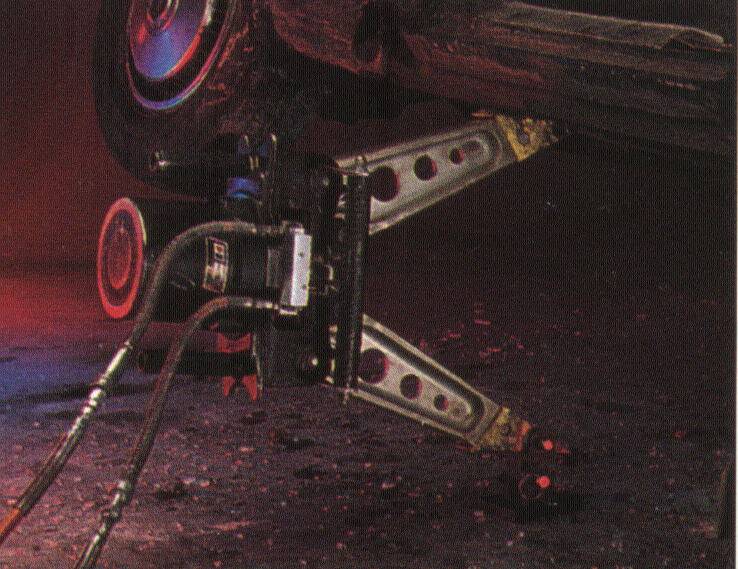 Podnoszenie elementów
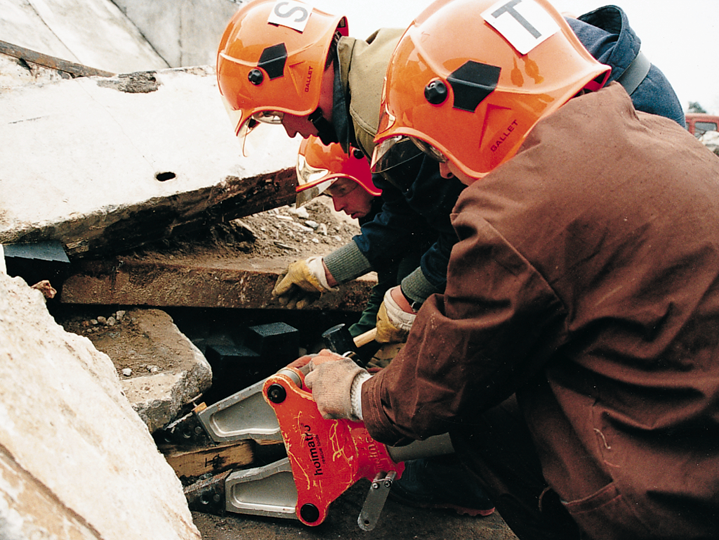 Uwaga! Może to być jedynie działanie doraźne stosowane w stanie wyższej konieczności. Nie należy ufać, że tak podniesiony element jest miejscem bezpiecznym.
str. 22
Obsługa ratowniczych zestawów hydraulicznych
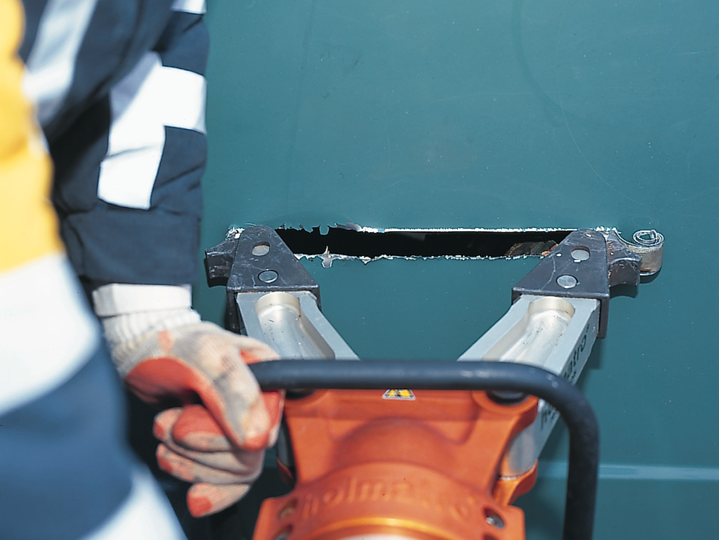 Rozcinanie powłok metalowych
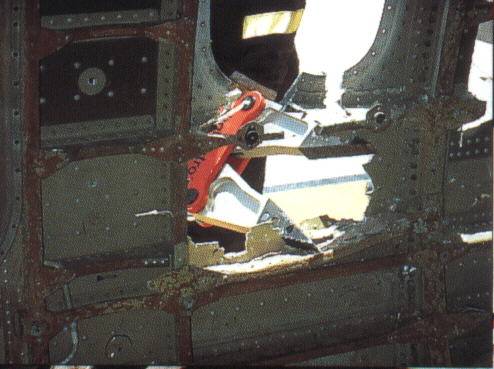 str. 23
Rodzaje i budowa ratowniczego sprzętu hydraulicznego
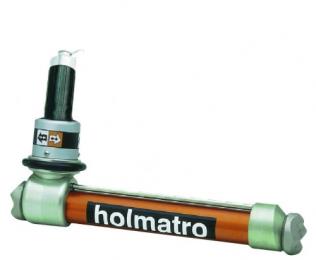 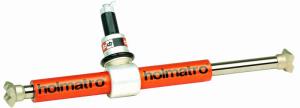 Jednostronnego wysuwu
Dwustronnego wysuwu
Rodzaje rozpieraczy kolumnowych
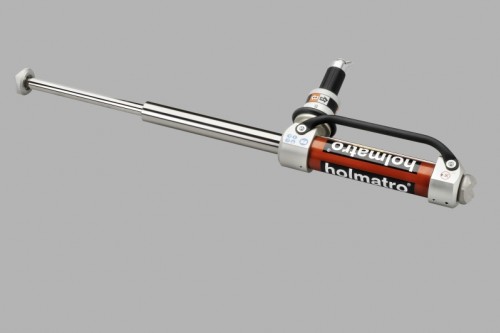 Teleskopowe
str. 24
Rodzaje i budowa ratowniczego sprzętu hydraulicznego
Wymienne końcówki robocze rozpieraczy cylindrycznych
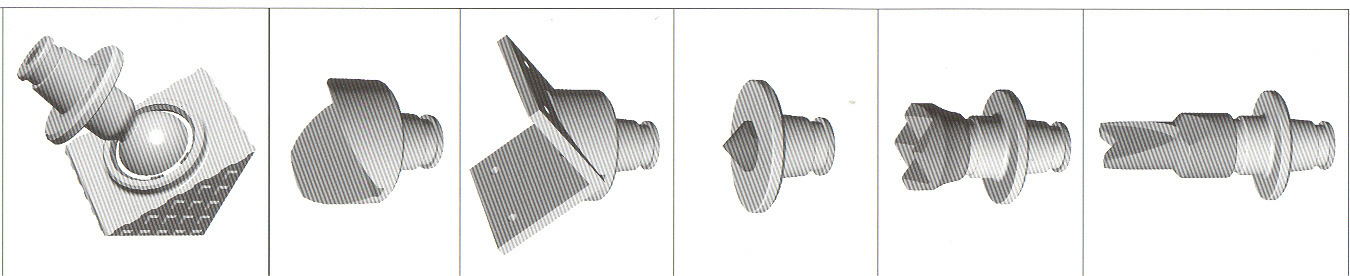 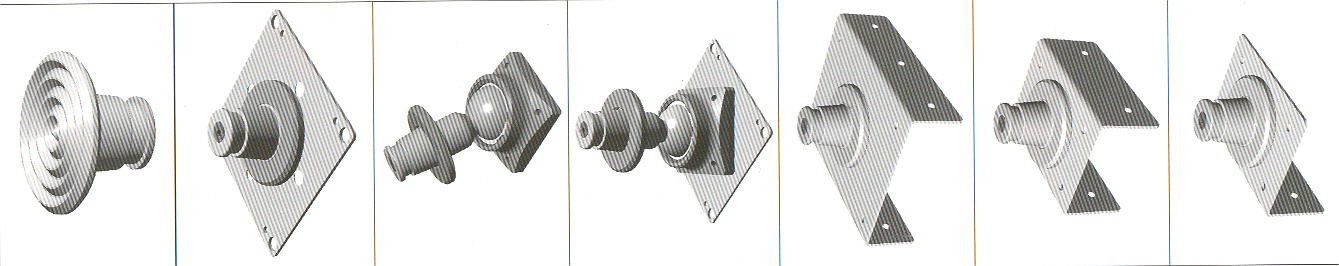 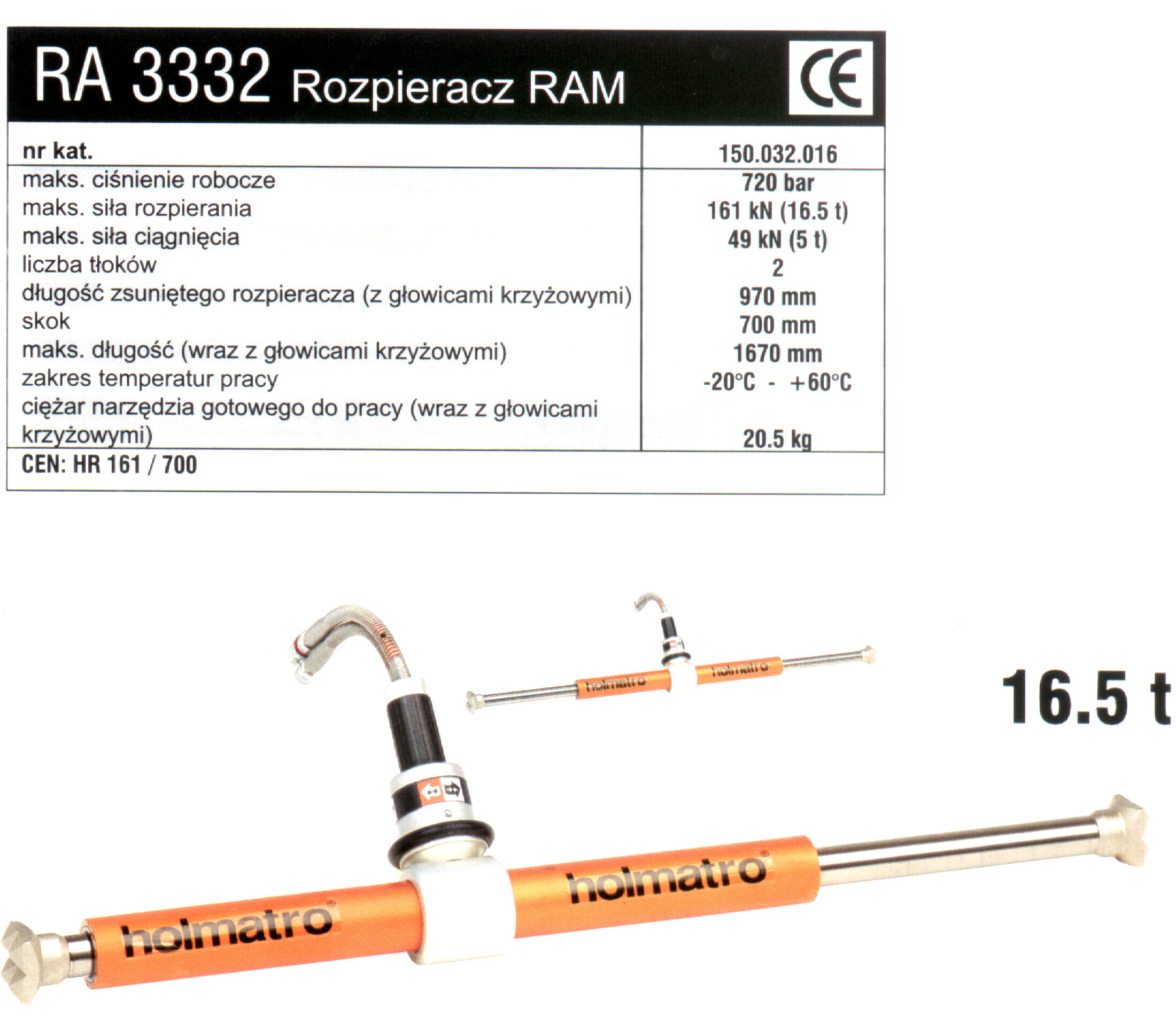 Parametry narzędzi i osprzętu
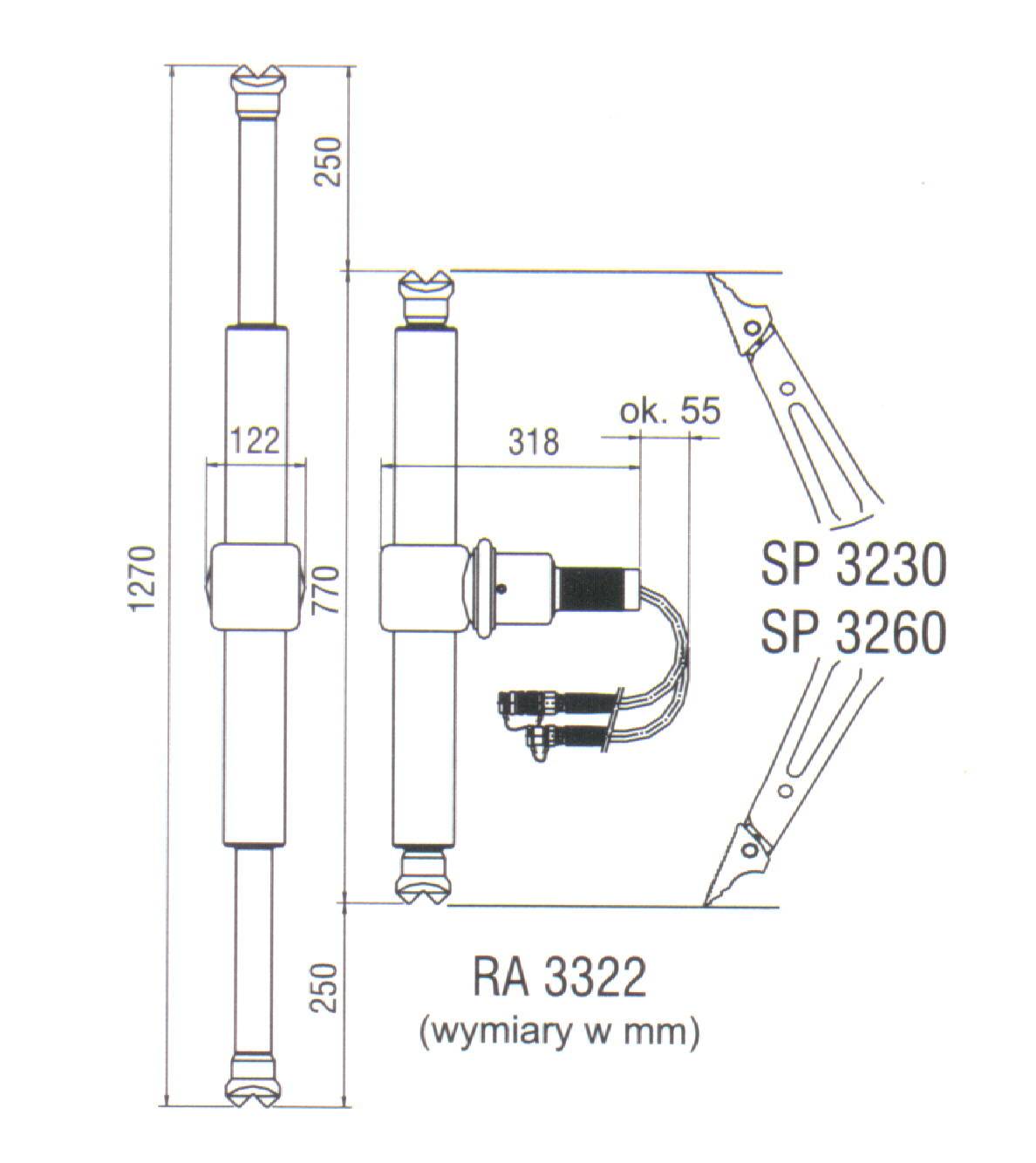 str. 26
Parametry narzędzi i osprzętu
Rozpieracz teleskopowy TR 43 50C

max siła rozpierania 1 tłoka – 22,1t,
 max siła rozpierania 2 tłoka – 8,3 t,
waga – 17,4 kg,
max długość - 1275 mm  
długość zsuniętego rozpieracza – 533 mm
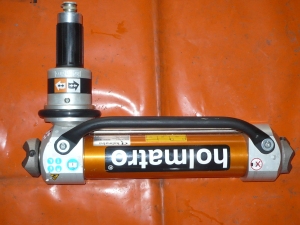 Rozpieracze kolumnowy Holmatro  RA 43 32 C

max siła rozpierania – 16,4 t,
siła ciągnięcia – 5,1 t,
waga – 18 kg,
max długość - 1622 mm  
długość zsuniętego rozpieracza – 942 mm
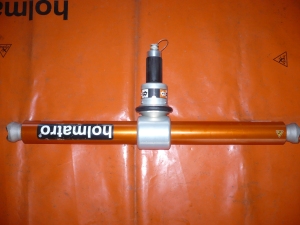 str. 27
Obsługa ratowniczych zestawów hydraulicznych
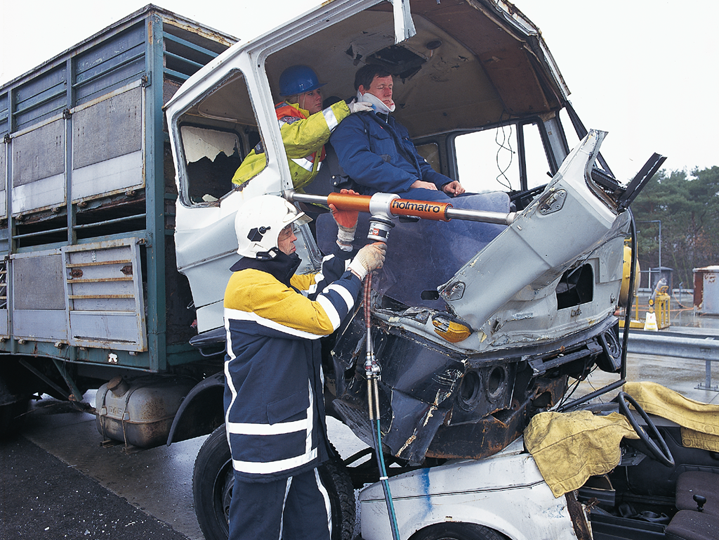 Rozpieranie elementów konstrukcji
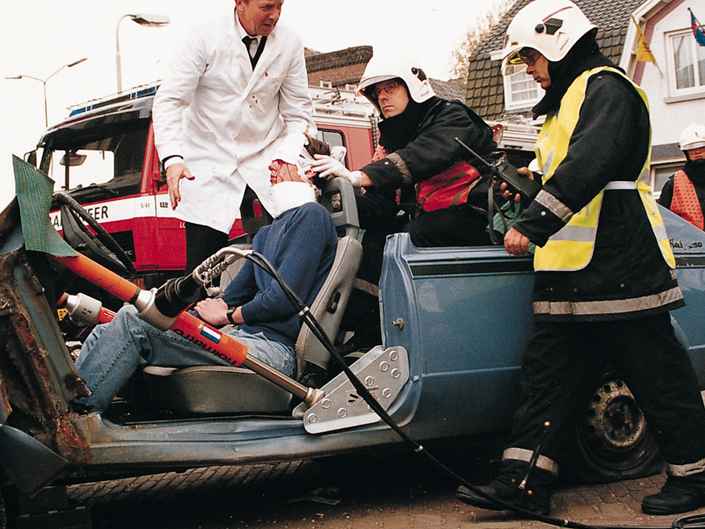 str. 28
Obsługa ratowniczych zestawów hydraulicznych
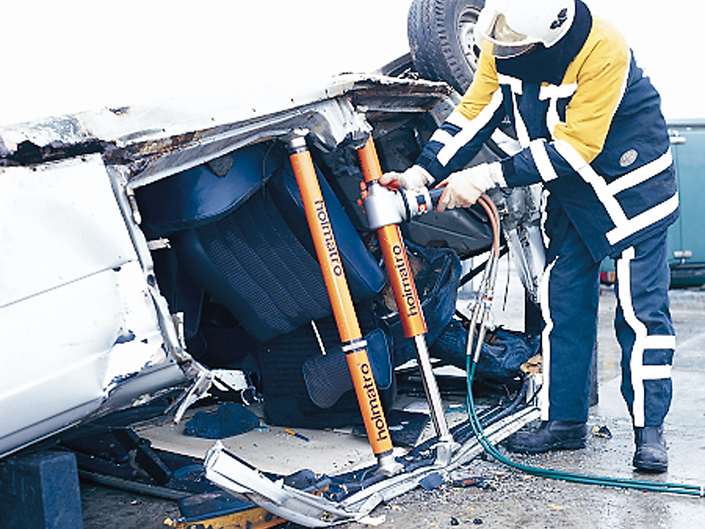 Podnoszenie, podpieranie elementów
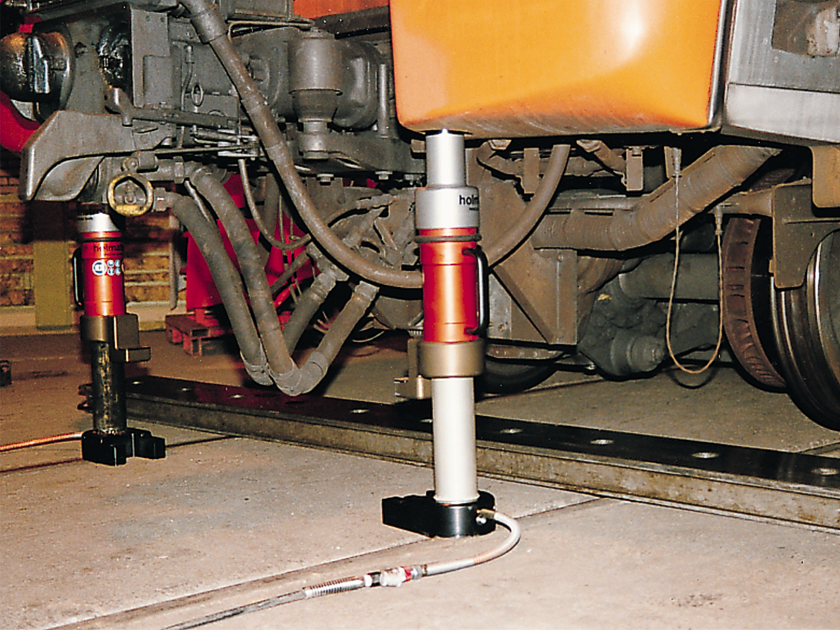 Jest to bezpieczniejsze niż w przypadku rozpieraczy ramieniowych jednak również nie należy tego traktować jako stałego sposobu stabilizacji
str. 29
Obsługa ratowniczych zestawów hydraulicznych
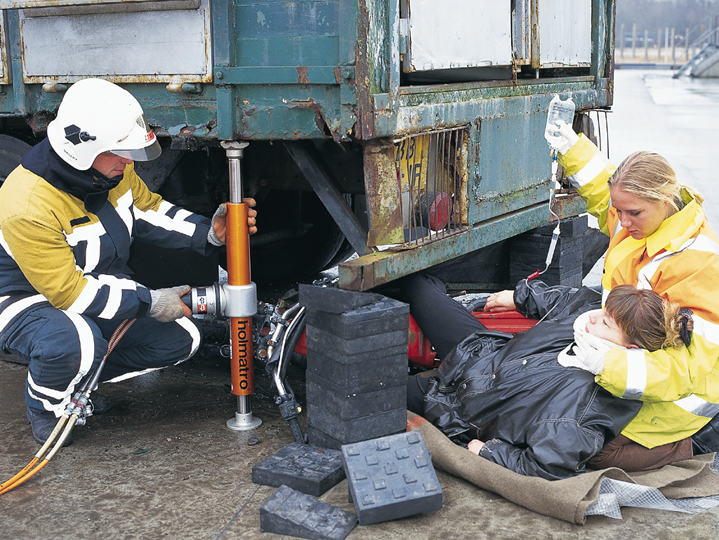 Rozpieracze kolumnowe to inaczej siłowniki teleskopowe służące do rozpierania, ściągania i podpierania elementów konstrukcji.
Zaletą ich jest możliwość większego rozwarcia (ponad 1,5m) niż rozpieraczy ramieniowych.
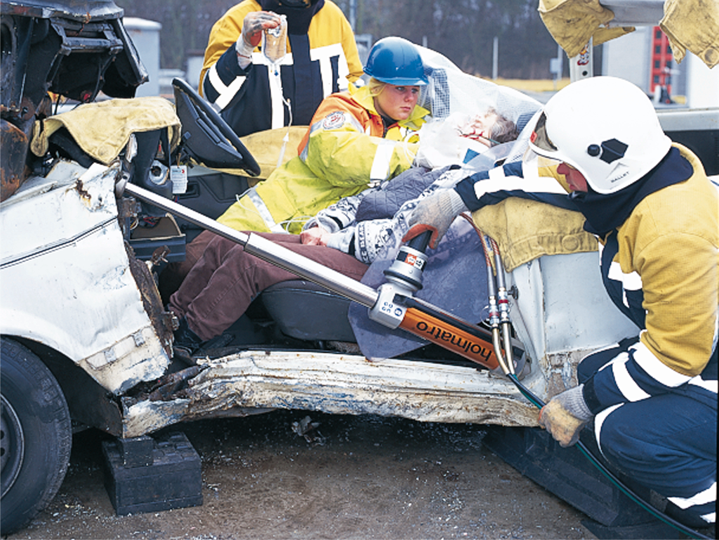 str. 30
Rodzaje i budowa ratowniczego sprzętu hydraulicznego
Narzędzia do wyważania drzwi
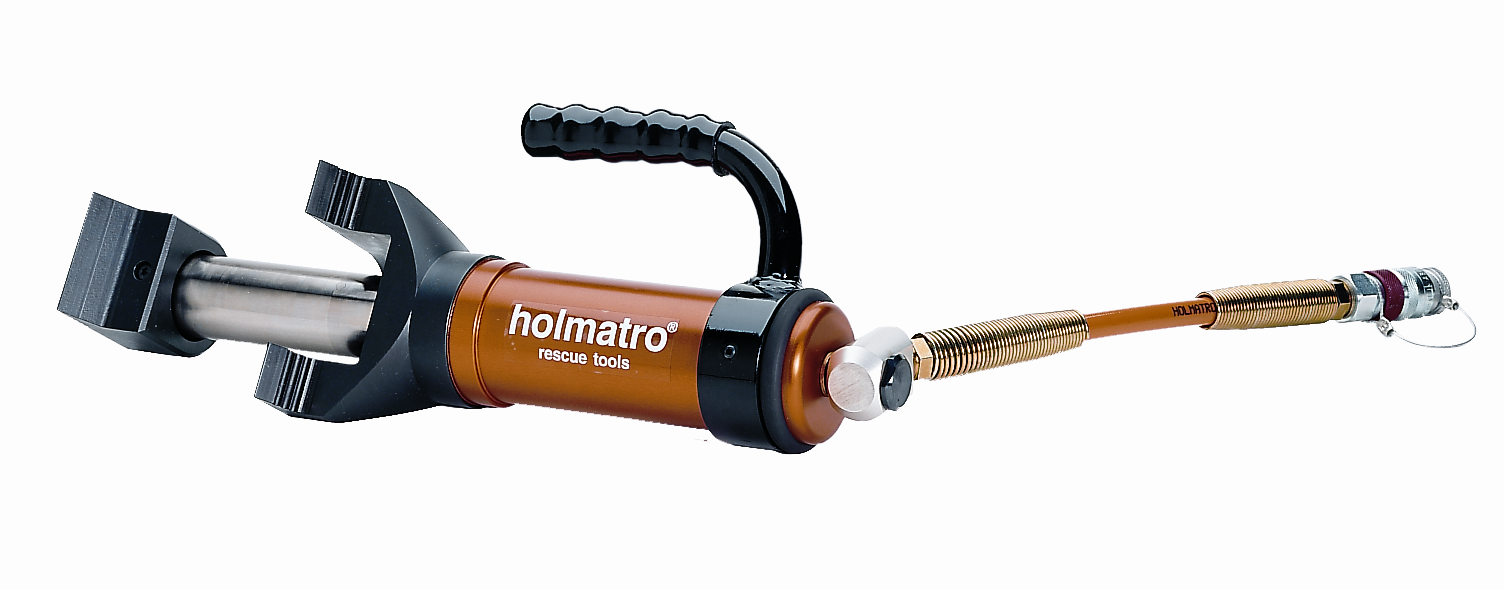 Narzędzie jednostronnego działania napędzane pompą ręczną, ponieważ małe pojemności cylindrów
hydraulicznych tego typu narzędzi nie wymagaj dużych wartości ciśnienia.
Zasilanie pompą ręczną pozwala na powolne i precyzyjne operowanie danym narzędziem.
str. 31
Przykłady zastosowania
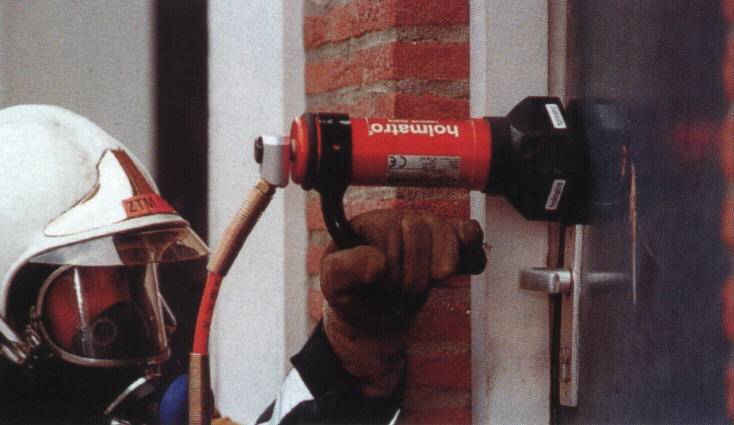 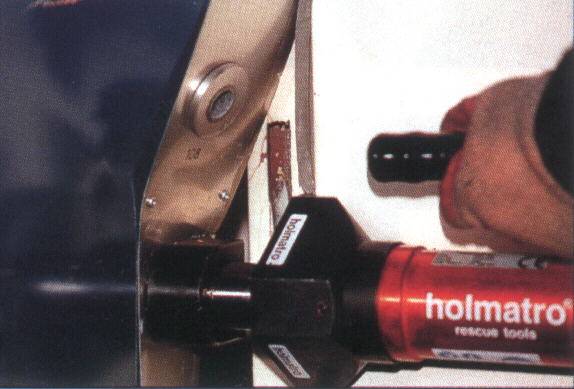 str. 32
Mininożyce
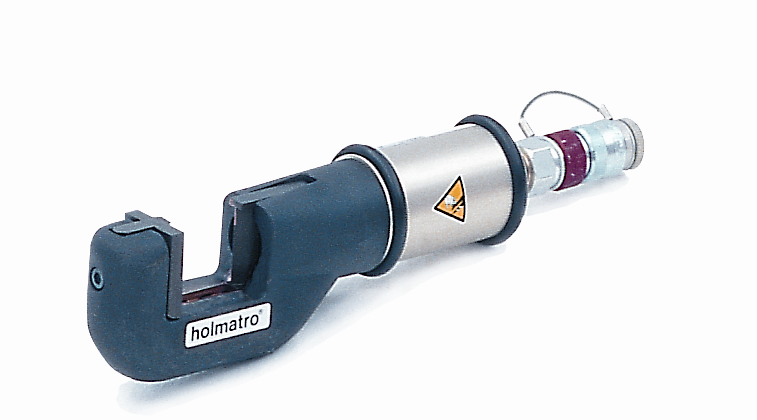 Służą do przecinania prętów metalowych, pedałów samochodowych, kierownic
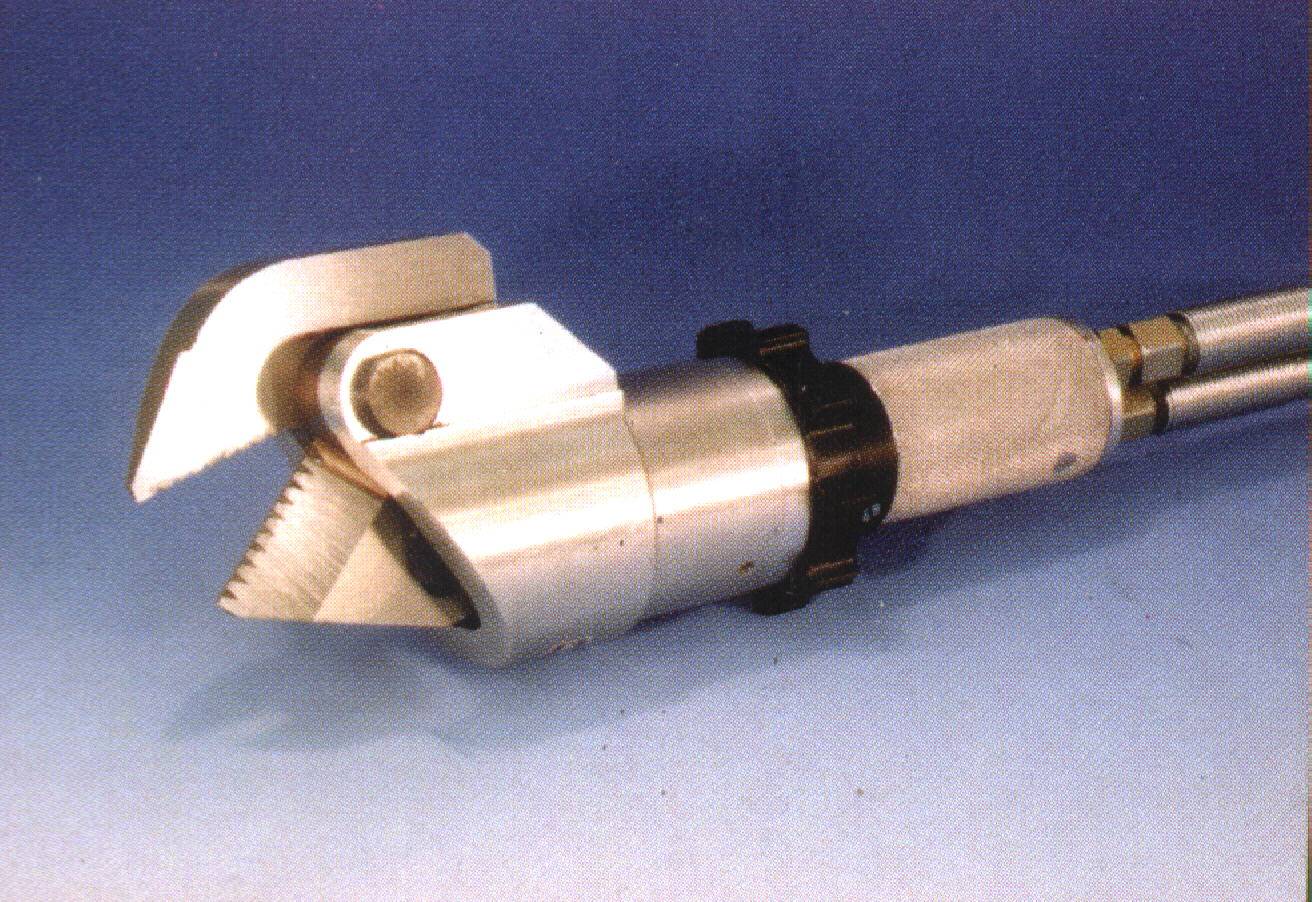 str. 33
Przykłady zastosowania
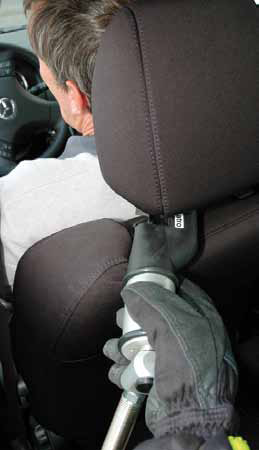 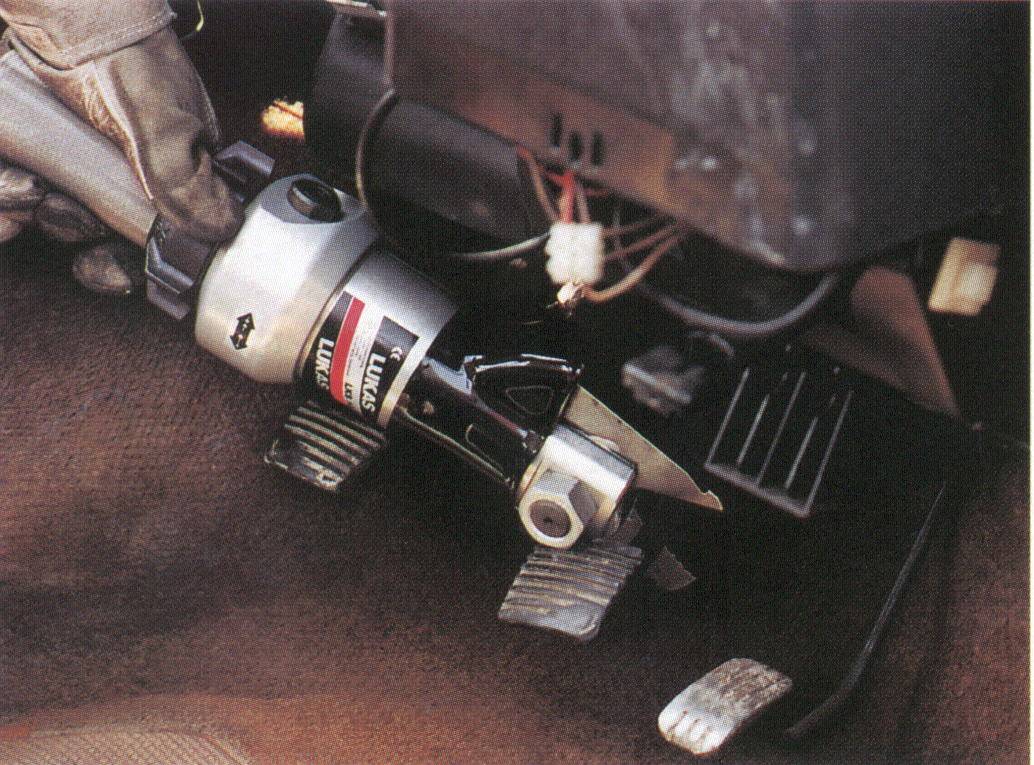 str. 34
Zaciskacz do rur
Służy do uszczelniania rur i przewodów rurowych w celu zatrzymania wypływu oleju, paliwa lub związków chemicznych, palnych lub zanieczyszczających środowisko cieczy i gazów,
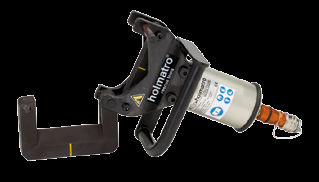 str. 35
Przykłady zastosowania
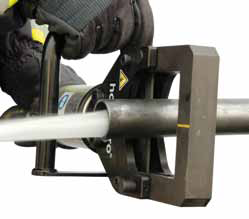 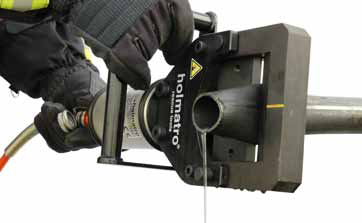 str. 36
Hydrauliczny system stabilizacji PowerShore
Hydrauliczny system stabilizacji PowerShore służy do:
	stabilizacji: 
pojazdów,
budynków,
wykopów,
innych zastosowań specjalnych.
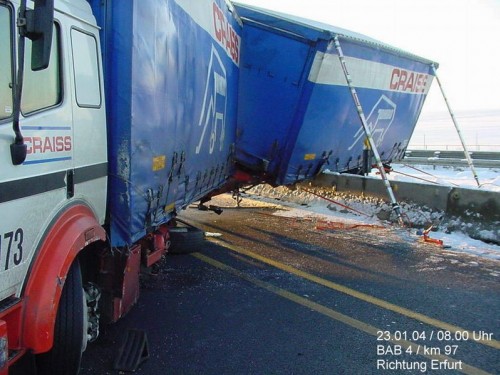 str. 37
BIBLIOGRAFIA
Przemysław Kowalczyk „Hydrauliczny Sprzęt Ratowniczy” Prezentacja Multimedialna Warszawa 2005r.
Dariusz Gil „Specjalistyczny Sprzęt Pożarniczy” 2007r. 
Deltaservice „katalog wyrobów sprzętu ratowniczego”
Instrukcja obsługi LUKAS „Narzędzia Ratownicze” 2007r.
Podręcznik „Szkolenie z zakresu ratownictwa technicznego dla strażaków ratowników OSP”, CNBOP 2009
Materiały własne